Mode #21
Mode #15
Mode #9
Mode #28
Mode #4
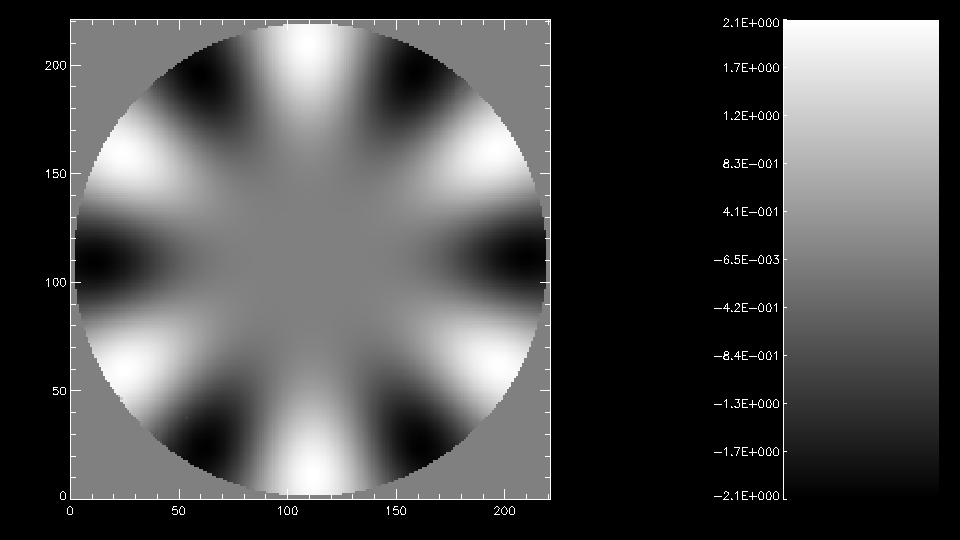 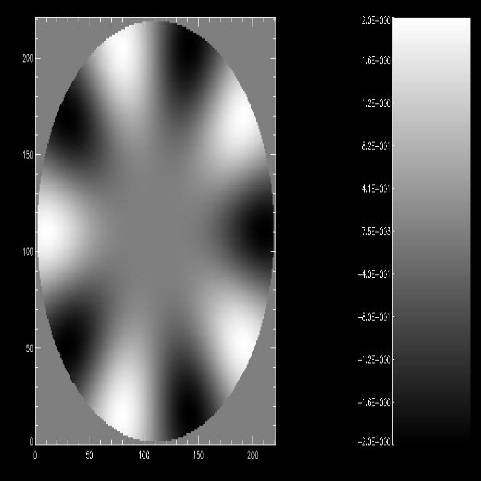 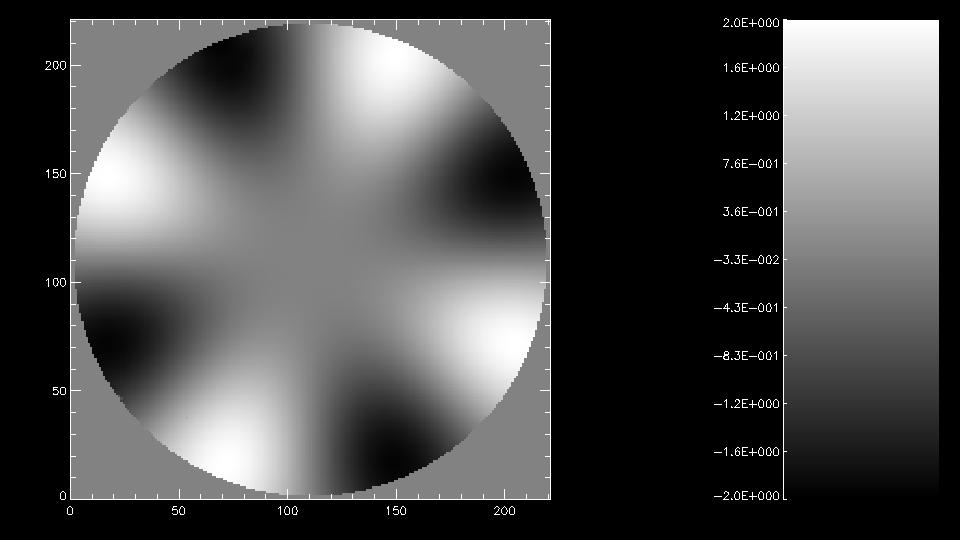 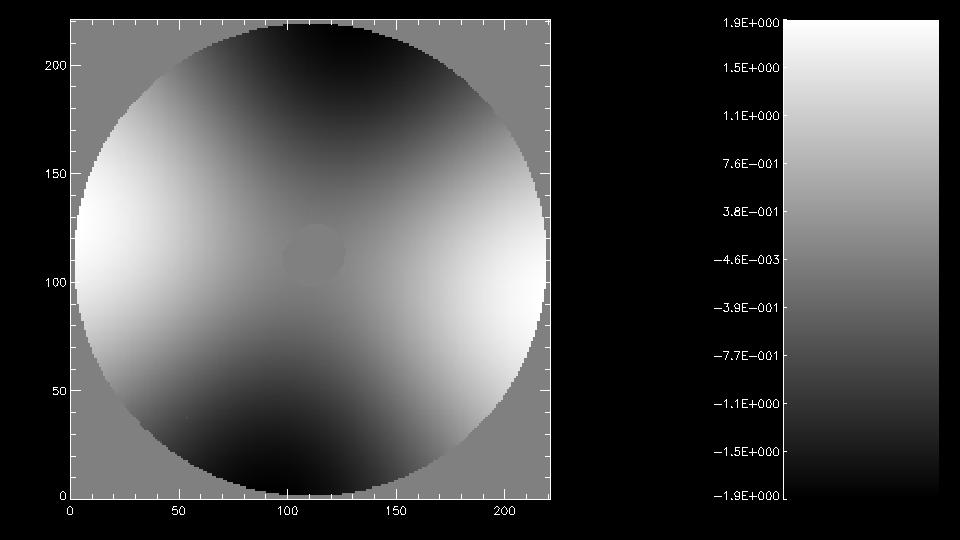 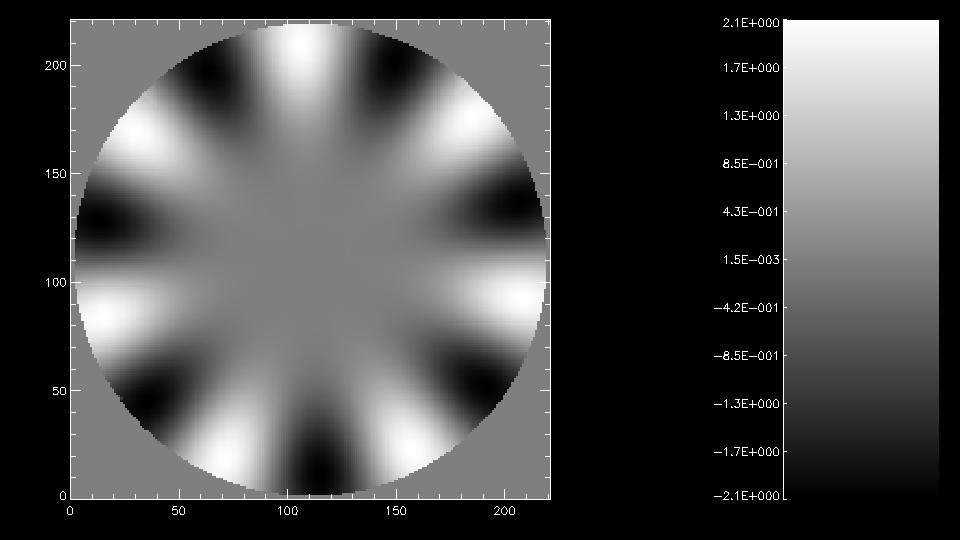 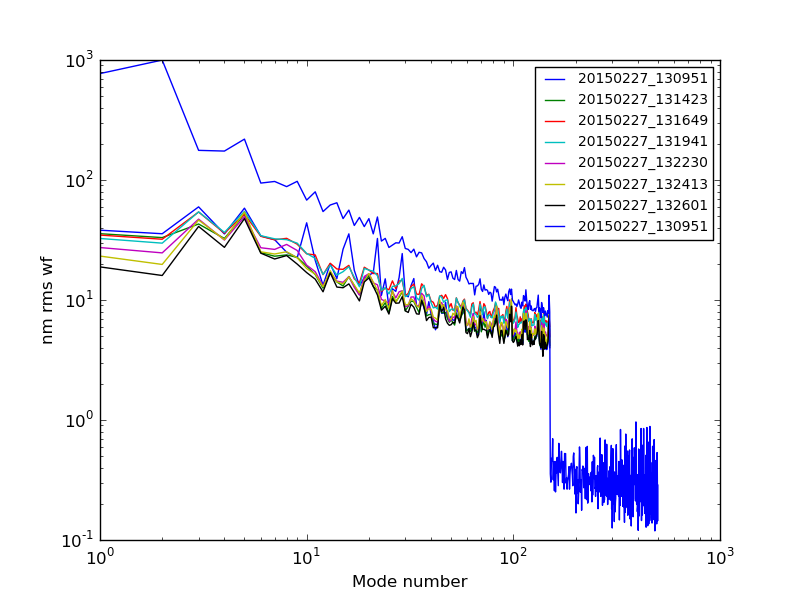 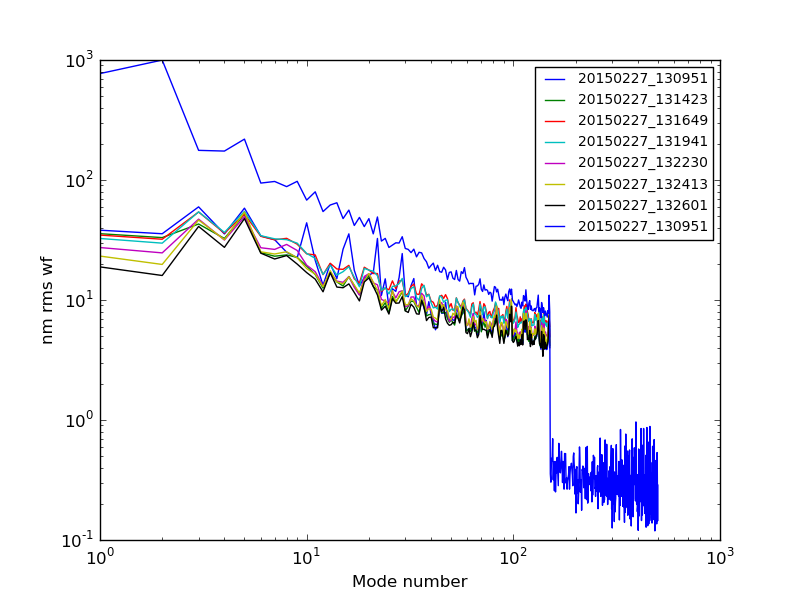 20150227_130159
20150227_132601
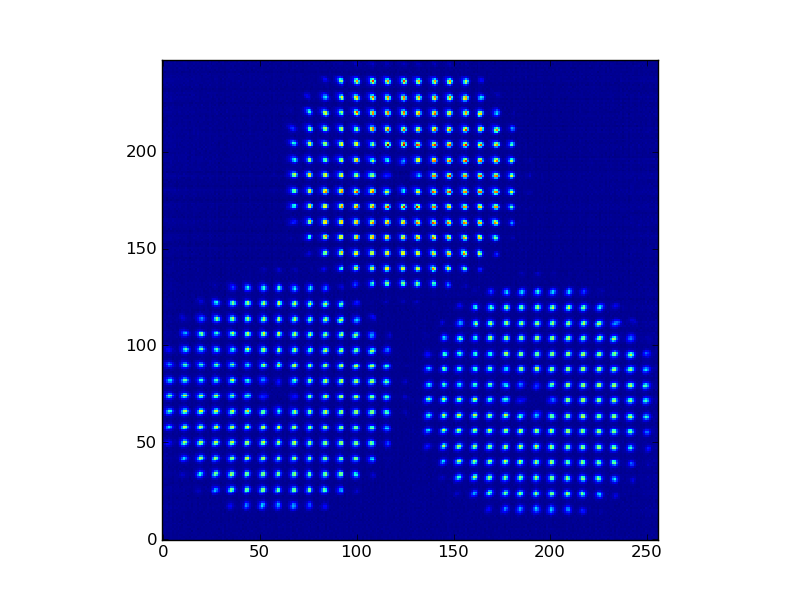 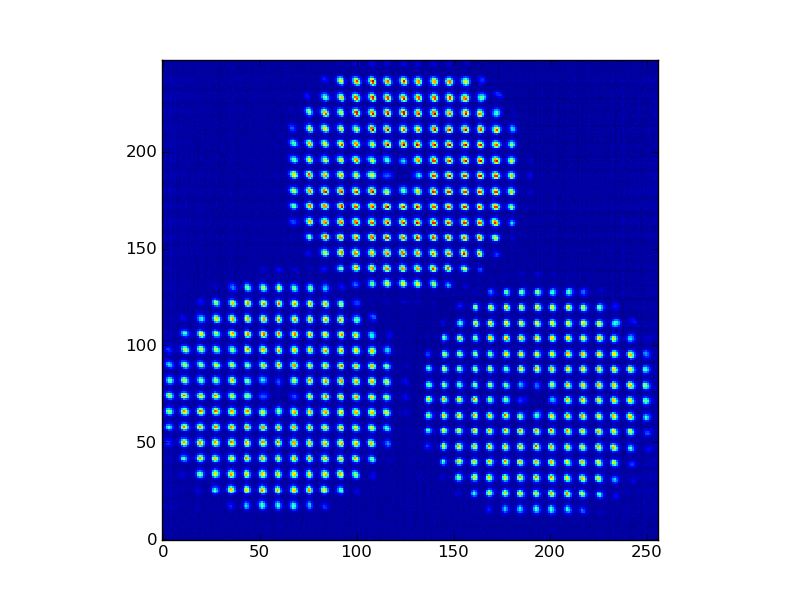 Avg flux per pupil= [3600,3200,3100]
Avg flux per pupil= [3600,3300,2700]
20150227_130159
20150227_132601
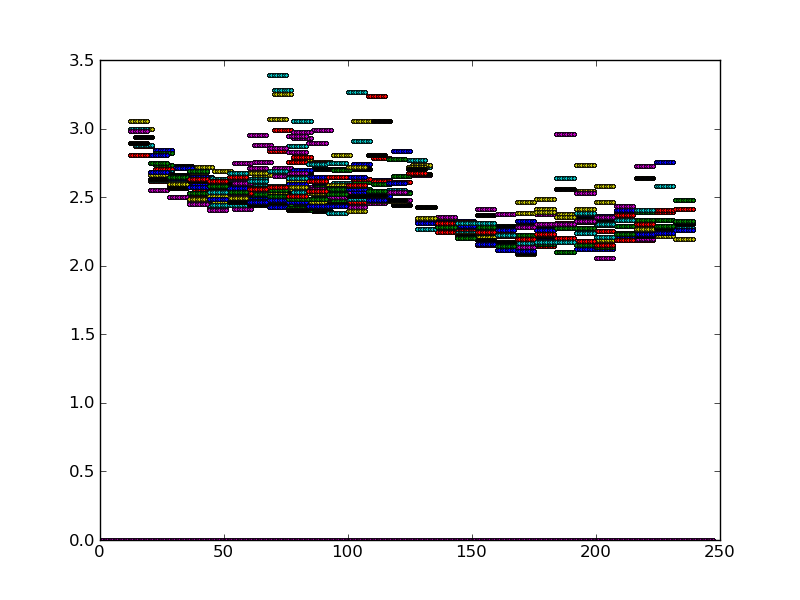 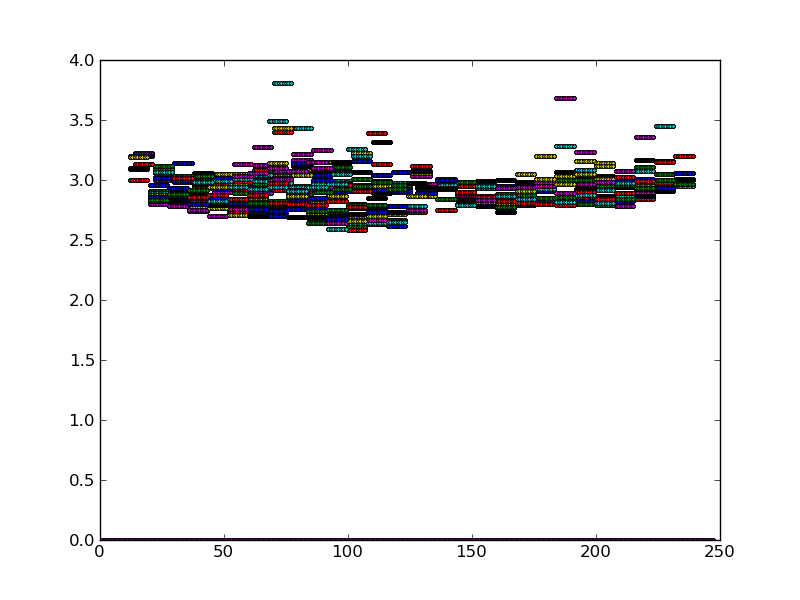 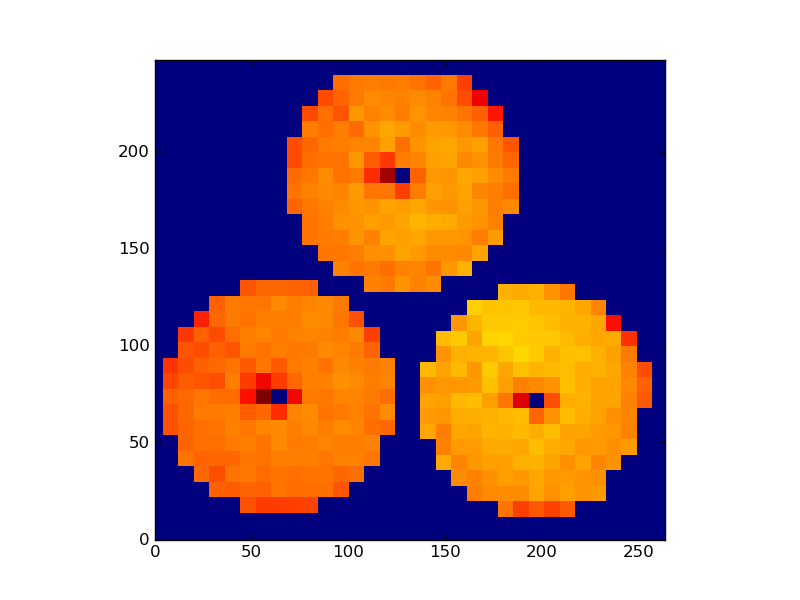 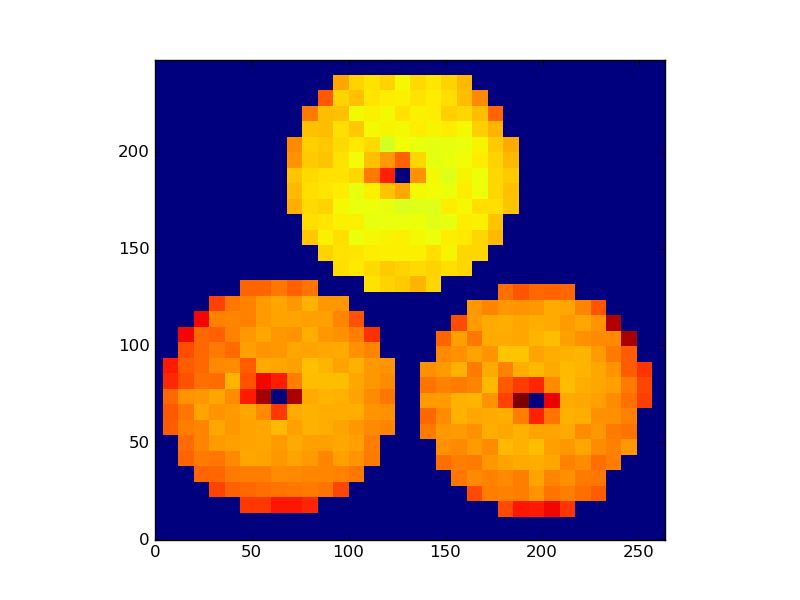 20150227_130159
20150227_132601
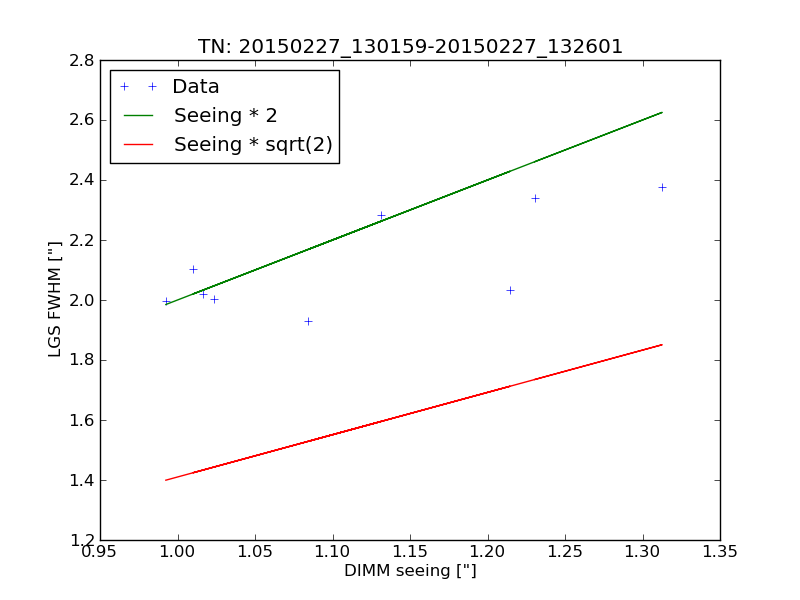